Club Fundamentals
Welcome: Introduction to a Club’s-Cycle
Club Basics
Mission Statement & Club Constitution
 General Meetings: Types & Purpose
Club Funds
Organising Club Events
 Risk Assessment
Portal Use
Contact & Club Hub
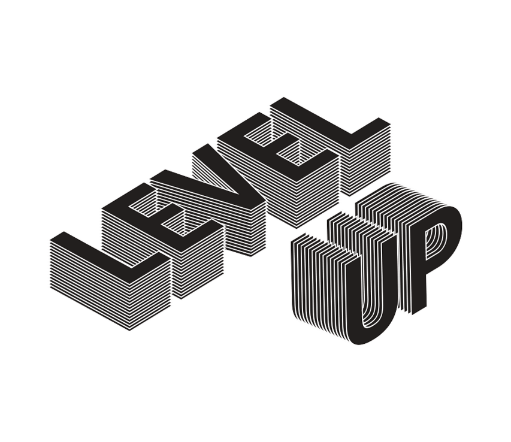 Welcome to Swinburne Student Life’s Club Community!
Setting up for success:
Have a clear purpose & goal – include this the club’s mission statement and ensure to communicate this to your members and future members via the club’s portal page, social media etc…
Plan ahead - brainstorm event ideas and club activities to start putting together an outline for the organisation and budgeting.
Think of an inclusion strategy – being inclusive of members with their input and valuable feedback will help the committee create a strong community and contribute towards a successful succession planning. Some ways include surveys, live polls, meetings etc…
Communicate – identify a way to communicate with your members. Is this via email, newsletter, social media? This will boost engagement, event attendance and interest.
Keeping it active:
Engage your members – plan activities and events in line with the club’s mission, think of creative ways to be inclusive of members who cannot attend (other commitments, online students …), get members to participate in decision making.
Club funds – use base funding for club’s set up (banners, materials, equipment … ), apply for grants to support club initiatives, search for sponsorships and collaborations, fundraise …
Network & build community – create a strong community by networking between members, clubs, University departments, participating in on-campus events …
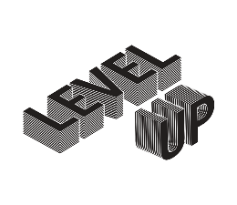 Planning the future:
Start early – demonstrate the importance of positive club leadership by setting an example for future committee
Get organised – keep track of club assets, expenses, incomes to project for the coming year and smoother handover.
Key dates – get familiar with club’s re-registration dates and process for an easy re-registration. As a C&S Officer if you have any doubts or need clarification.
Club Basics
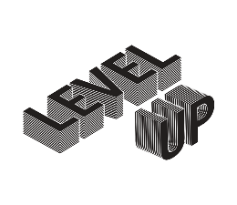 Mission Statement & Club Constitution
Mission Statement:
A short statement of why a club exists, it’s overall goal, what kind of service/events it provides and how it operates.
Great tool to inspire a club, it’s members and committee – Why not brainstorm the club’s goals and agenda during a general meeting?
Allows the club to check the relevance of events, sponsors and collaborations to stay on point with serving the club’s mission.
Check if the club’s mission statement is reflected in the club’s description on the Student Life Portal page.
Club Constitution:
A document that defines the club’s basic set of rules to help club governance and management
Clarifies the club’s structure and roles within the committee
Provides a foundation for the club to refer to
A template is available on the Student Life Portal under “Club Resources”
The Club Constitution must be ratified at a General Meeting and sent to Swinburne Student Life for final sign off before uploading to your Club’s Portal page.
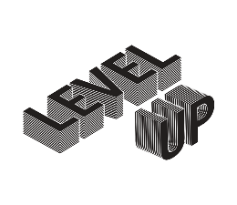 Key Roles & Responsibility:
President – responsible for ensuring the club operates in accordance with Student Life Policy and has the casting vote in the event of a tie.
Treasurer – responsible for ensuring the club’s financials are in order and compliant with Student Life Policy, along with the accuracy of any financial information.
Secretary – responsible for ensuring clear lines of communication between club members, club committee and Student Life, along with the accuracy of information submitted as part of a Club Form.
General Meetings: Types & Purpose
Purpose:
Pass Resolutions using simple majority vote (memberships, grant applications, constitution… )
Elect a new committee using a simple majority vote system
Who should be present?

Chairperson
Returning Officer
Minute Taker
Club committee
Club Members
Requirements:
Meet quorum – either 20 member students or 50% membership numbers
Verify attendance (for voting validity)
Upload meeting minutes in the club’s file section on the Portal
Notify Clubs & Sport of any committee or membership changes
Who runs a meeting?

Chairperson
Returning Officer
Minute Taker
Types of Meetings:
Who can vote?

All Swinburne students who have a current club membership
AGM: Annual General Meeting
Required for re-registering clubs (Nov 30th deadline).
Elect committee members for following year.
Report on club operations – finance, activities, events…
Setting goals and planning for following year.
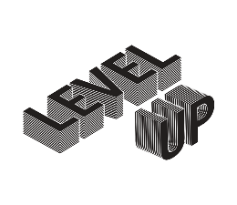 How do you plan?

- Save the date! 
- Book a room – submit an ENF
- Calling for nominations
- Put together a meeting agenda
- Club President & Treasurer to prepare reports
- Download attendance sheet, ballot & minute template,
- Identify Chairperson, Returning Officer & Minute Taker
IGM: Inaugural General Meeting
First meeting held by a new club.
Required for new clubs to confirm registration.
Elect committee members.
Make key decisions around how club will operate.
SGM: Special General Meeting or General Meeting
Discuss and vote on grant applications
Meeting with members to discuss event planning
Elect vacated committee roles
Meeting Minutes
Eligible club member count:
Total count (portal) 
Attendance count
Quorum present
Resolutions:
Proposed by, votes for/against, result
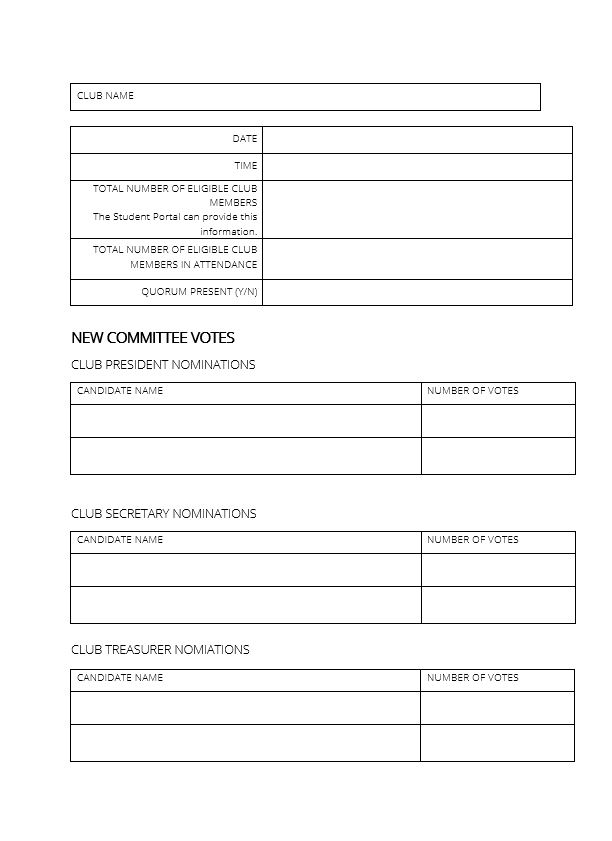 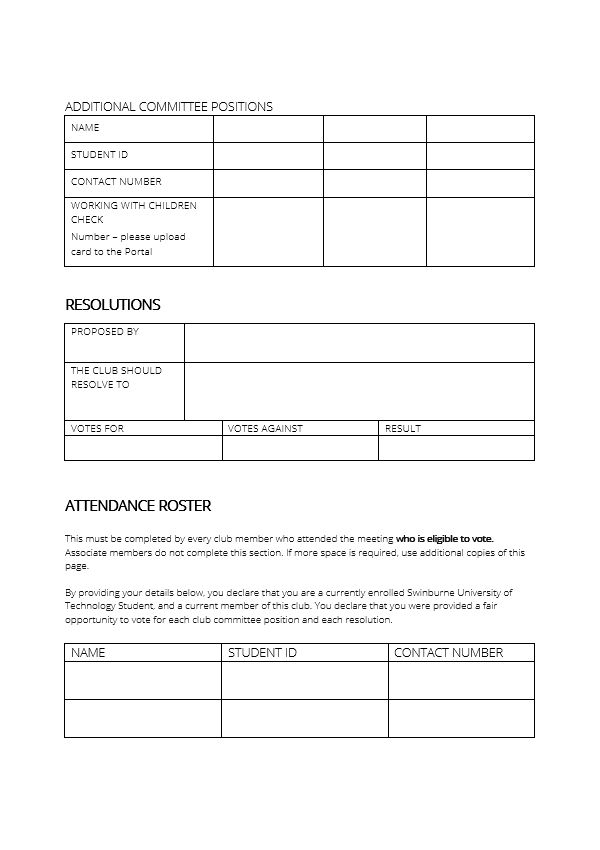 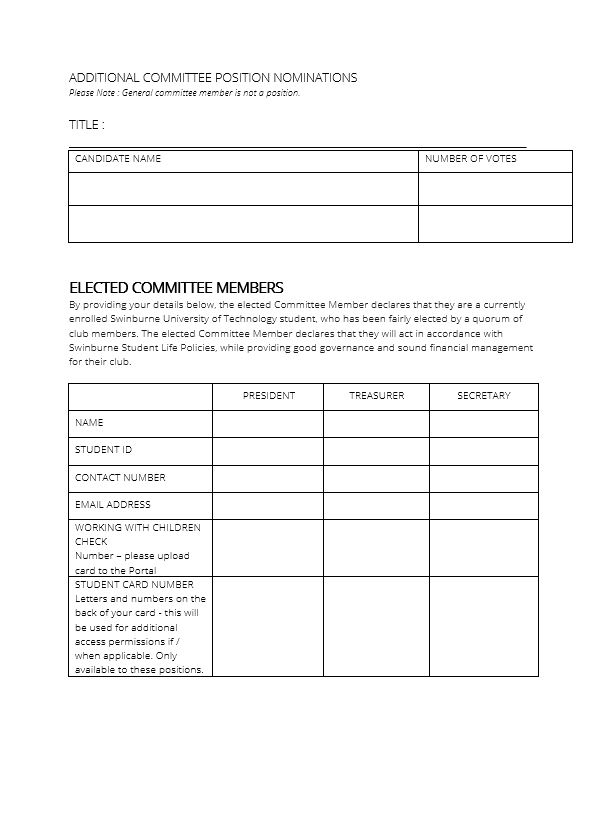 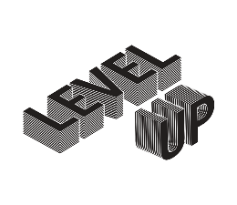 Committee Votes:
Club President/Secretary/Treasurer Nominations: candidate names & vote results
Additional committee position nominations: candidate names, position & vote results
Elected committee members:
Contact details, WWCC, student ID
Attendance:
- Name, Student ID, contact number
Club Funds
Relevant Portal Tools:
Requesting Funds:
Forms – fund request, grant, sponsorship	
Files Section – upload & store financial documents
Product / Store – create & sell tickets, merchandise, memberships
Reports – product & membership reports (total revenue, total orders, breakdown of user type…)
Base Funding:
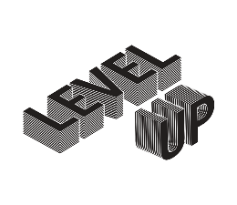 Allocated twice a year:
- Semester 1 at club (re-)registration deadline
- Semester 2 : Existing clubs can receive extra base funding if they move into a new club size category by the end of sem. 2 registration period. New clubs registering for sem. 2 will receive half the total amount of base funding depending on their membership numbers as of August 30th.
Other income avenues:
Grants
Sponsorships
Fundraising
Tax Invoice
2
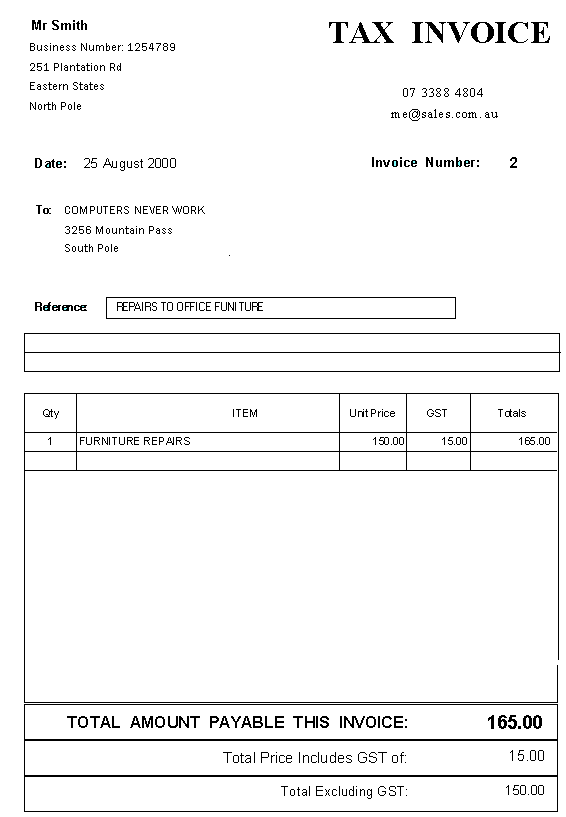 1
3
4
5
6
Tax invoices must include the following:
7
1. The title “Tax Invoice”.2. Supplier name.3. Supplier ABN.4. Supplier business address.5. Supplier contact phone number.6. Supplier email address.7. Invoice date.8. An appropriate name/description for each line item.9. The total amount.10. Whether or not GST has been added.
8
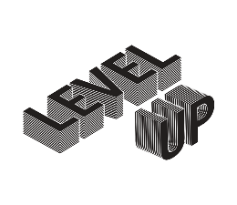 GST explained:
Swinburne Student Life is subject to a standard 10% GST, which in turn affects affiliated Clubs and their finances.When a Club generates income (e.g. memberships, member or sponsor payments), GST will be included in the total amount.If a Club deposits $110 into their club account, $100 will be shown in the account. The remaining $10 is the GST component, which goes into a separate Swinburne account.
9
10
Club Events
Planning Events:
Portal Tools & Resources:
Event Notification – set up an event page to submit for approval & promote to Swinburne students
Product / Store – create & sell tickets
Resource Booker
Risk Assessment
Event Ideas:
Weekly catch-ups
Film screenings
Excursions
BBQs
Competitions
Rehearsals
Performances
Club collaborations
Industry Nights
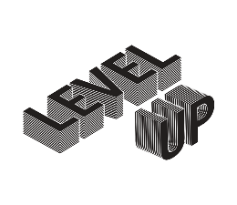 Don’t forget to think of:
Location 
Security
Alcohol
Risk Assessments
Food handling & First aid
Public Performance Licence
Externals coming on campus requirements
Risk Assessment
What do you include?
What it is?
Transportation to and from the event location
Emergency and first aid response
Exposure to environmental conditions
Food handling
Alcohol consumption
Activity specific risks such as sports, dance, performance etc…
A procedure used to identify, manage, evaluate and analyse all potential hazards.
Includes control measures that must be taken to reduce all risk to an acceptable level.
Indicates level of risk and person responsible for implementing control measures.
How do you complete a Risk Assessment?
When it is required?
Identify the hazards relevant to the event or activity
Decide who may be harmed and how
Evaluate the risks and decide on control measures
Keep record on a documented risk assessment specific to the event or activity
Review and update if necessary
For all club activities
Must be submitted with every Event Notification submission.
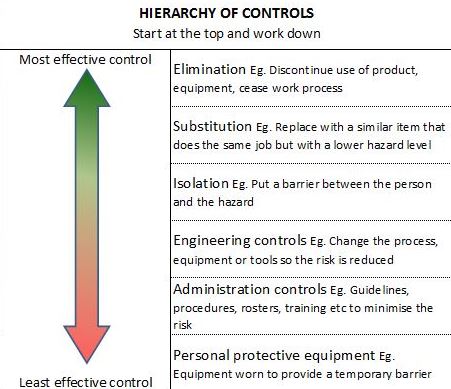 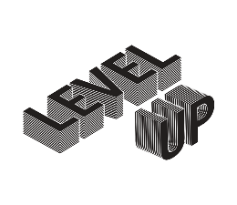 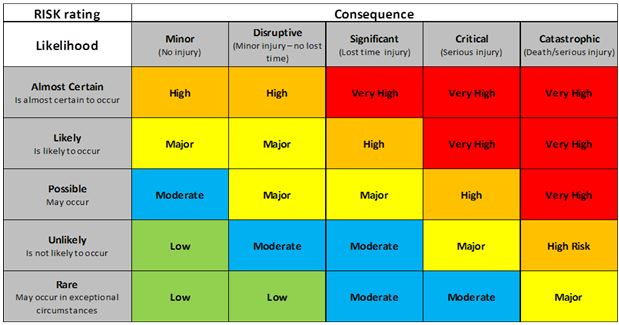 Portal Use
New Event Notification:
Create an event, save as a draft and edit until ready to submit.
A Clubs & Sport Officer will approve or decline an event. If the event is declined you can go back in to edit and resubmit.
See all submitted events and their individual status – In draft, Submitted, In Review, Published, Declined and Approved.
Club events visible on the Student Life “Events” Portal page
Where to find forms on the Student Life Portal:
Under “Club Resources” on the Student Life Portal
Email clubs@swin.edu.au if you are unable to locate or access a form
Governance forms:
IGM meeting minutes
AGM meeting minutes
General Meeting minutes
Asset Register
Club Constitution Template
Event forms:
Risk Assessment
Resource Booker Access
Other forms:
Funds Request 
Grant Application and Grant Assessment Rubric
Sponsorship Application
Student Life Club Policies
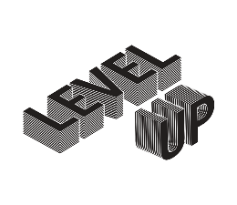 Park Street
Contact & Club Hub
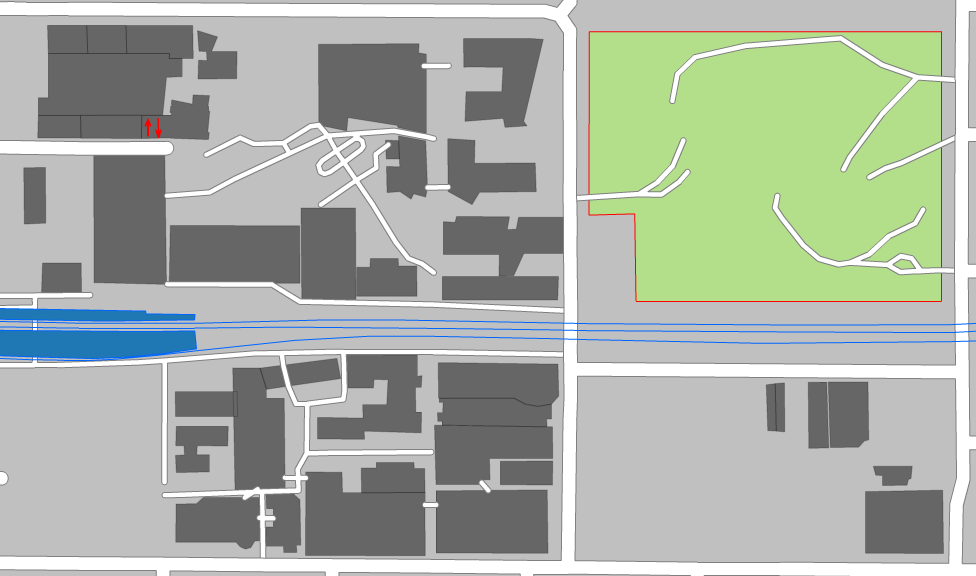 Central Gardens
Get in touch:
Email a Clubs & Sport Officer via clubs@swin.edu.au
Drop into Club Hub, 18 George Street - Open 1pm-4pm Tues, Wed and Thurs
Wakefield Street
William Street
Student Life Reception
GS Building
John Street
Glenferrie Station
George Street
Club Hub
18G
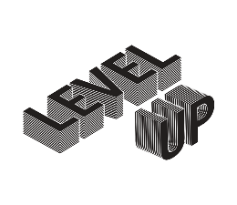 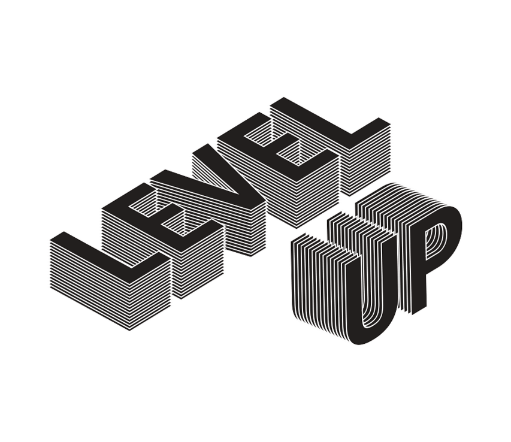 Thank You!
Find all upcoming sessions swi.nu/levelup